Raising Attainment For All and Ensuring Excellence and Equity
Kirkhill Nursery and Primary School
Literacy and English Strategy
Building Staff Confidence
Classroom Environments
Displays
POLLAR
Improved teamwork, communication and collaboration
Literacy Rich Environments
Vowel House/Colourful Consonants
Jolly Phonics
Talk the Big Talk
Big Talk
Language Link
Working with SALT
Nursery Oral Narrative Programme
Newsround
Vocabulary Building
Quality Improvement
Listening and Talking
Coaching/Mentoring  Interventions
To raise educational attainment for all and ensure excellence and equity for all in Literacy and English
Self-Evaluation
Pedagogy – high quality L&T
Emergent Writing
Big Writing
Children making signs for classrooms/school environment
Writing in role play
Teacher modelling
Planning for writing
VCOP
Free writing
Writing
Teacher Leadership Opportunities
Good practice visits – networking opportunities
Nurture groups
Storyworlds	Big Books
Banded novels
Literacy Evolve
Passwords
Read Write Inc
Nelson Comprehension
Reading Routes
Library Areas in all classrooms
Library visits
Key Comprehension
Reading
Increased engagement with partner agencies
Comprehension
Improved communication between school and home
Moderation/Assessment
Forward Planning using progression pathways and backward mapping
Grammar
VCOP
Nelson Grammar
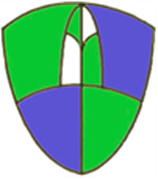 Professional Reading/Dialogue
Home Learning
Displays
Blog/Newsletters
Parent Leaflets
Drop-in sessions
Café Kirkhill
Family Learning
CAT/INSET calendar
Other training opportunities